ДРЕВНИ ТЕРАПИЈСКИ ТЕРМИНИ У МЕДИЦИНИ
Коришћени подаци из старијих извора (уџбеника) о терминима и симболима из 15. и 16. вијека у Италији, у медицини.
Пројектна секција – ученица Бланка Јоргић
Ментор: мр Сања Ђурић, проф.
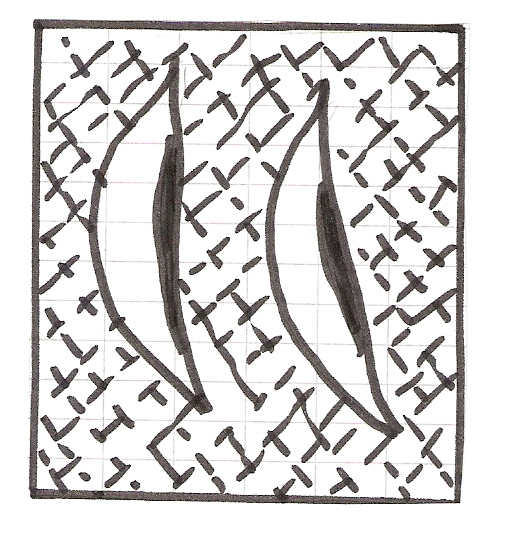 БОЛЕСНИКУ ТРЕБА ДАТИ ХРАНУ ТРЕЋЕ ВРСТЕ, ТЈ. ЖУМАНЦЕ ЗА РУЧАК И ВЕЧЕРУ.
Пројектна секција - Бланка Јоргић
БОЛЕСНИКУ ТРЕБА ДАТИ МЕСО.
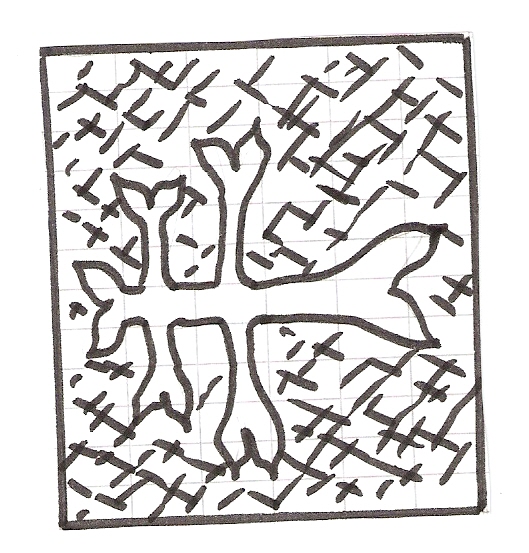 Пројектна секција - Бланка Јоргић
БОЛЕСНИК МОРА ДРЖАТИ ДИЈЕТУ.
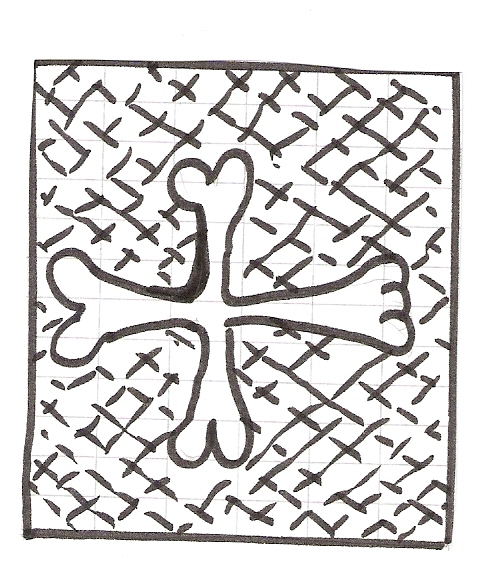 Пројектна секција - Бланка Јоргић
БОЛЕСНИК НЕ СМИЈЕ ДОБИТИ ХЉЕБ.
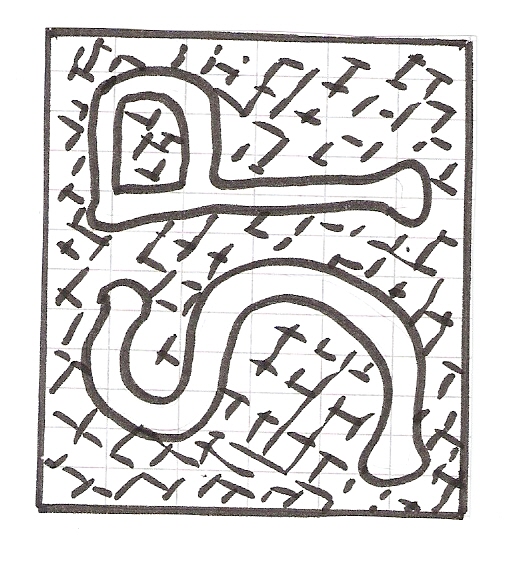 Пројектна секција - Бланка Јоргић
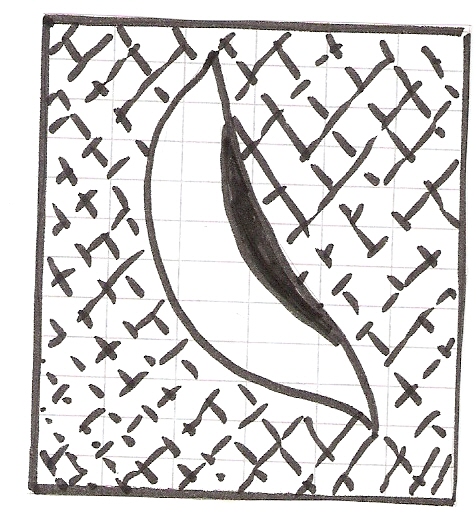 БОЛЕСНИКУ ТРЕБА ДАТИ ХРАНУ ДРУГЕ ВРСТЕ, ТJ. ХРАНУ КОЈА СЕ КУВА ЗА БОЛЕСНИКЕ КОЈИ БОЛУЈУ ОД ТИХ И ТИХ БОЛЕСТИ.
Пројектна секција - Бланка Јоргић
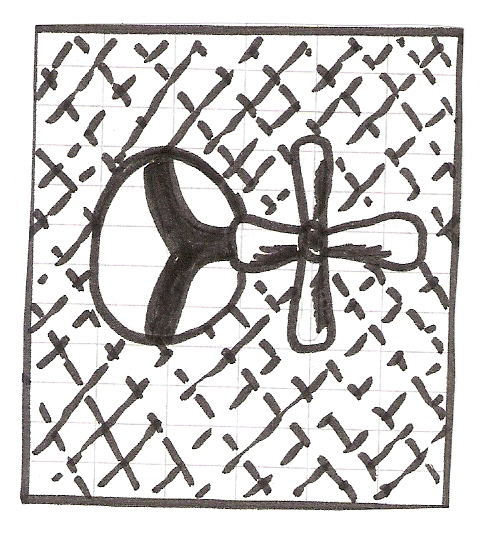 БОЛЕСНИКУ ТРЕБА ДАТИ СВ. УЉЕ, ТЈ. ПОСЉЕДЊУ ПРИЧЕСТ ОДНОСНО ТРЕБА МУ ЗВАТИ СВЕШТЕНИКА КОЈИ ЋЕ ГА ПРИПРЕМИТИ ЗА СМРТ.
Пројектна секција - Бланка Јоргић
БОЛЕСНИК МОРА ДОБИТИ СУПУ ОД ВИНА.
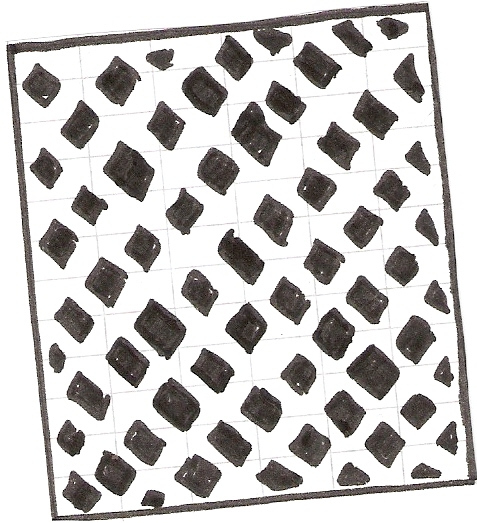 Пројектна секција - Бланка Јоргић
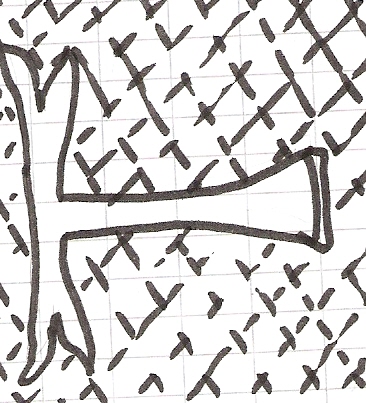 БОЛЕСНИК МОЖЕ УСТАТИ И ЈЕСТИ ЗА СТОЛОМ.
Пројектна секција - Бланка Јоргић
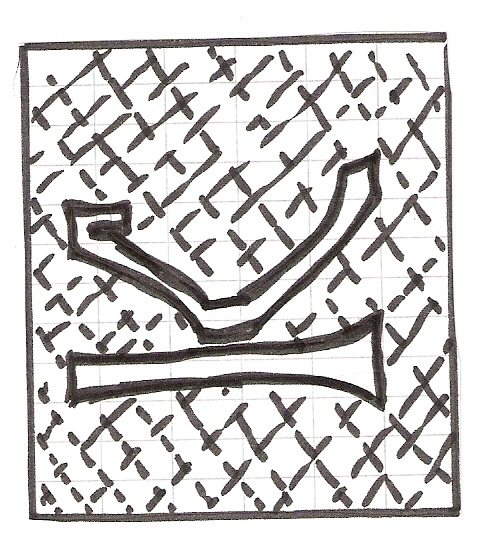 БОЛЕСНИКУ ЈЕ ПОТРЕБАН ХИРУРГ.
Пројектна секција - Бланка Јоргић
БОЛЕСНИК ИМА ДИЈАРЕЈУ, ТЈ. ПРОЛИВ.
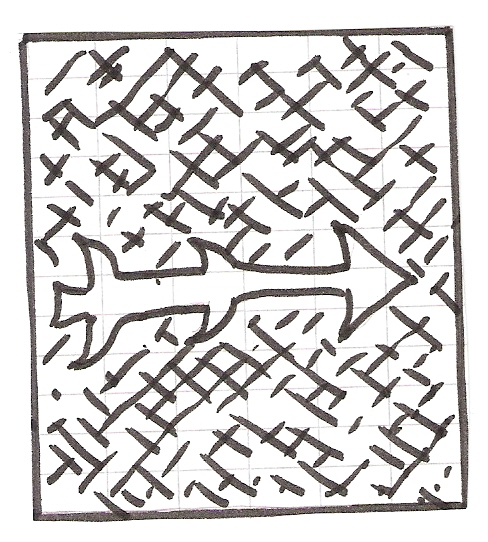 Пројектна секција - Бланка Јоргић
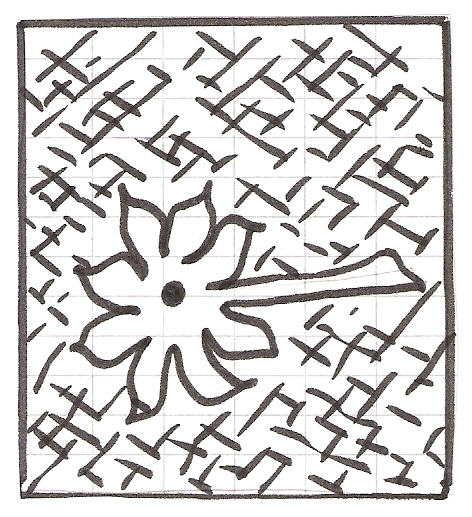 БОЛЕСНИКУ ТРЕБА ДАТИ ВИНО.
Пројектна секција - Бланка Јоргић
БОЛЕСНИК ЈЕ УЗЕО „МЕДИЦИНУ“ И ТРЕБА МУ ДАТИ РИЈЕТКУ СУПУ.
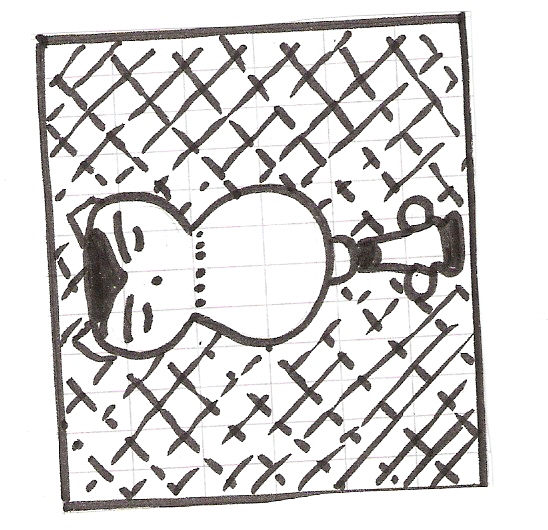 Пројектна секција - Бланка Јоргић
Цртежи, са оваквим симболима, постављани су изнад кревета болеснику, као вид објашњења и терапијског праћења.
ХВАЛА НА ПАЖЊИ!
Пројектна секција - Бланка Јоргић